Scheduling andStudent Performance
Clifford A. Shaffer and Stephen H. Edwards

Department of Computer Science
Virginia Tech
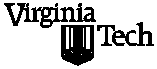 Student Project Scheduling
Managing large-scale projects involves significant efforts to plan and schedule activities
It is human nature to work better toward intermediate milestones.
The same concepts can/should be applied to mid-sized projects encountered in class.
Students need training in this practice if we expect them to do it
For any project that needs more than a week of active work to complete, break into parts and design a schedule with milestones and deliverables
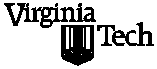 Study
CS2606 Data Structures and Algorithms, Fall 2006
3-4 week projects (four during semester)
Kept schedule information:
Estimated time required
Milestones, estimated times for each
Weekly estimates of time spent.
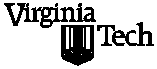 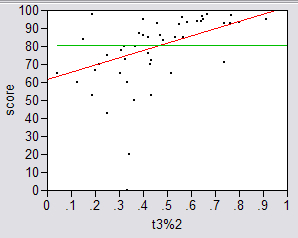 Results
Amount Done 1 Week Prior to Due Date
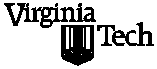 Interpretation
Results were significant:
90% of scores below median involved students who did less than 50% of the project prior to the last week.
Few did poorly who put in > 50% time early
Some did well who didn’t put in >50% time early, but most who did well put in the early time
Correlations:
Strong correlation between early time and high score
No correlation between time spent and score
No correlation between % early  and total time
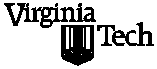 Correlation vs. Causation
Do successful students behave that way because they are “good students”, or does behaving that way make them good?
Test causation with Web-CAT data
Over 5 years, compare students who got A/B on one project, and C/D/F on another to see effect of early progress.
Again, we found a significant difference.
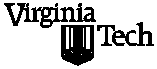 What is the Mechanism?
Spreading projects over time allows the “sleep on it” heuristic to operate
Avoiding the “zombie debugger” effect makes people more productive (and cuts time spent)
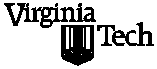